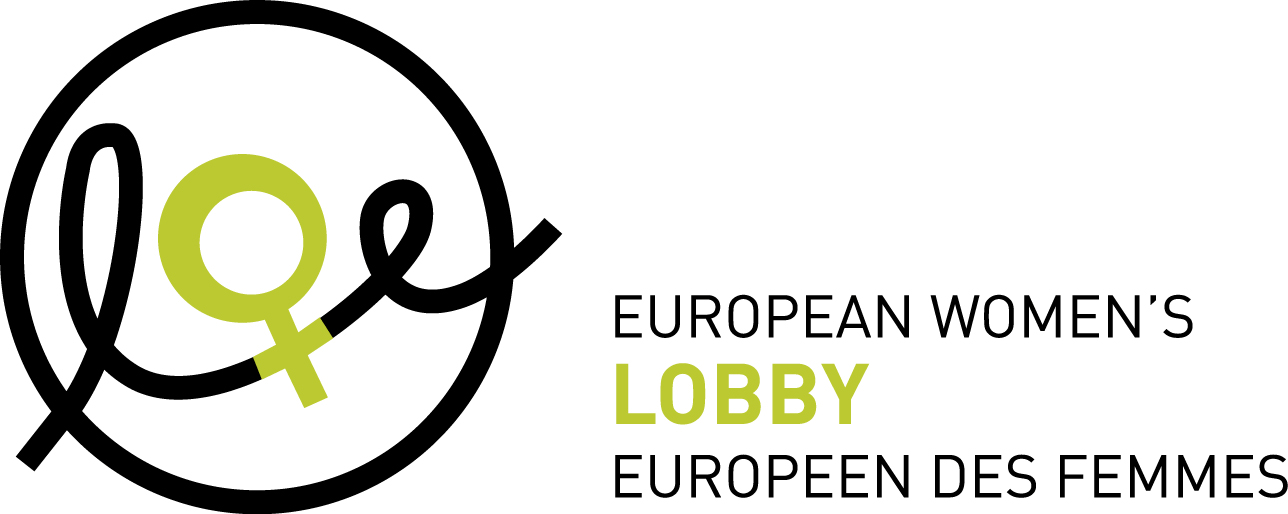 Recommendations from the women’s movement
Claire Fourçans, Policy and Campaigns Director, 
European Women’s Lobby
[Speaker Notes: EWL logo 
Recommendations from the women’s movement Claire Fourçans, Policy and Campaigns Director, 
European Women’s Lobby]
The continuum of violence
Long-term systemic women’s rights violation, that precedes this COVID-19 pandemic crisis

Women with disabilities are particularly exposed to sexual violence, domestic violence, forced sterilization and forced abortion

Worsened in times of COVID-19, linked to lockdown measures:
Enabling environment for perpetrators
Seeking assistance gets harder
[Speaker Notes: The continuum of violence 

Long-term systemic women’s rights violation, that precedes this COVID-19 pandemic crisis

Women with disabilities are particularly exposed to sexual violence, domestic violence, forced sterilization and forced abortion

Worsened in times of COVID-19, linked to lockdown measures:
Enabling environment for perpetrators
Seeking assistance gets harder]
New commitments⇒ long term vision
Declare essential the services to protect all victims, and ensure accessibility of women with disabilities to helplines, support services and judicial system

Step up efforts in ratification & implementation of Istanbul Convention

Gender mainstream all responses to COVID-19 and long-term recovery measures. 

Women’s organisations systematically consulted.
[Speaker Notes: New commitments: long term vision

Declare essential the services to protect all victims, and ensure accessibility of women with disabilities to helplines, support services and judicial system

Step up efforts in ratification & implementation of Istanbul Convention

Gender mainstream all responses to COVID-19 and long-term recovery measures. 

Women’s organisations systematically consulted.]
Coordinated EU action to #EndVAWG
EU to act in an united way to protect women and girls everywhere in Europe and to end all forms of male violence.

Accelerate the conclusion of the EU’s accession to Istanbul Convention

Implement the Istanbul Convention consistently everywhere in the EU at all times
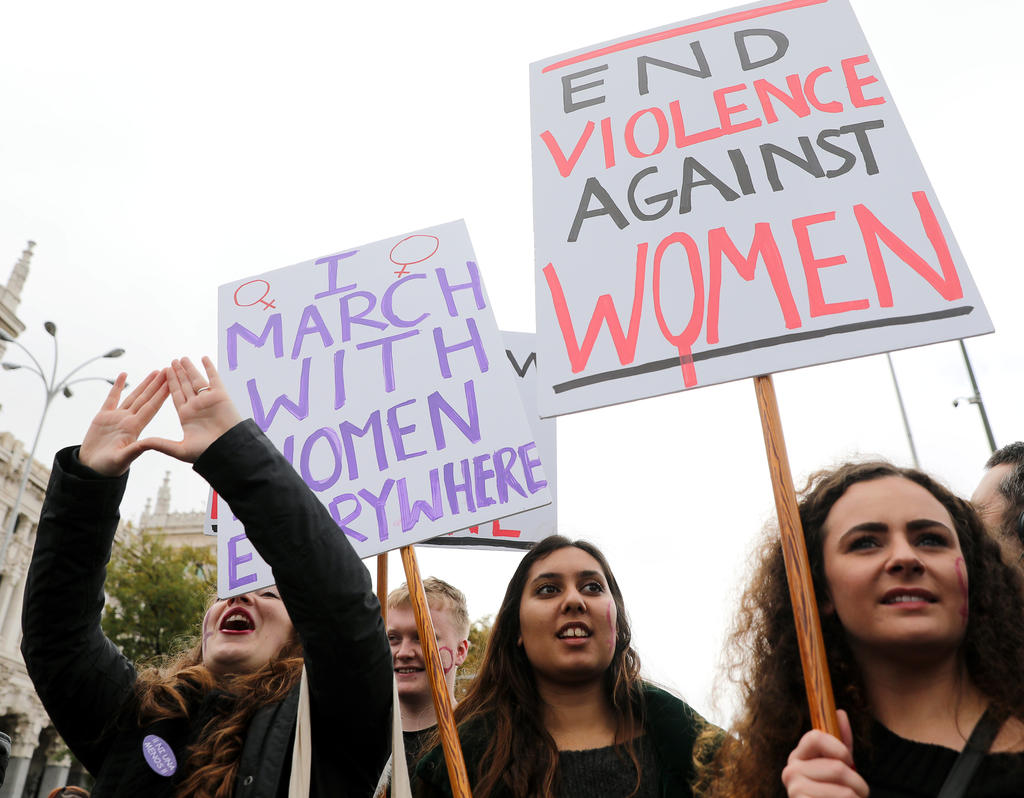 [Speaker Notes: Coordinated EU action to #EndVAWG

EU to act in an united way to protect women and girls everywhere in Europe and to end all forms of male violence.

Accelerate the conclusion of the EU’s accession to Istanbul Convention

Implement the Istanbul Convention consistently everywhere in the EU at all times]
Coordinated EU action to #EndVAWG
Recognise VAWG as a eurocrime which should be tackled jointly

Adopt an EU Directive on preventing and combating all forms of violence against women and girls, including forced sterilization, with provisions ensuring protection and accessibility of women with disabilities

Provide adequate funding to address the long-term & emergency situation, by funding women civil society organisations, through the MFF and the Next  Generation EU
[Speaker Notes: Coordinated EU action to #EndVAWG

Recognise VAWG as a eurocrime which should be tackled jointly

Adopt an EU Directive on preventing and combating all forms of violence against women and girls, including forced sterilization, with provisions ensuring protection and accessibility of women with disabilities

Provide adequate funding to address the long-term & emergency situation, by funding women civil society organisations, through the MFF and the Next  Generation EU]
Thank you for your attention
The European Women’s Lobby
www.womenlobby.org

Twitter: @EuropeanWomen
Facebook: European Women’s Lobby
[Speaker Notes: Thank you for your attention
The European Women’s Lobby
www.womenlobby.org

Twitter: @EuropeanWomen
Facebook: European Women’s Lobby]